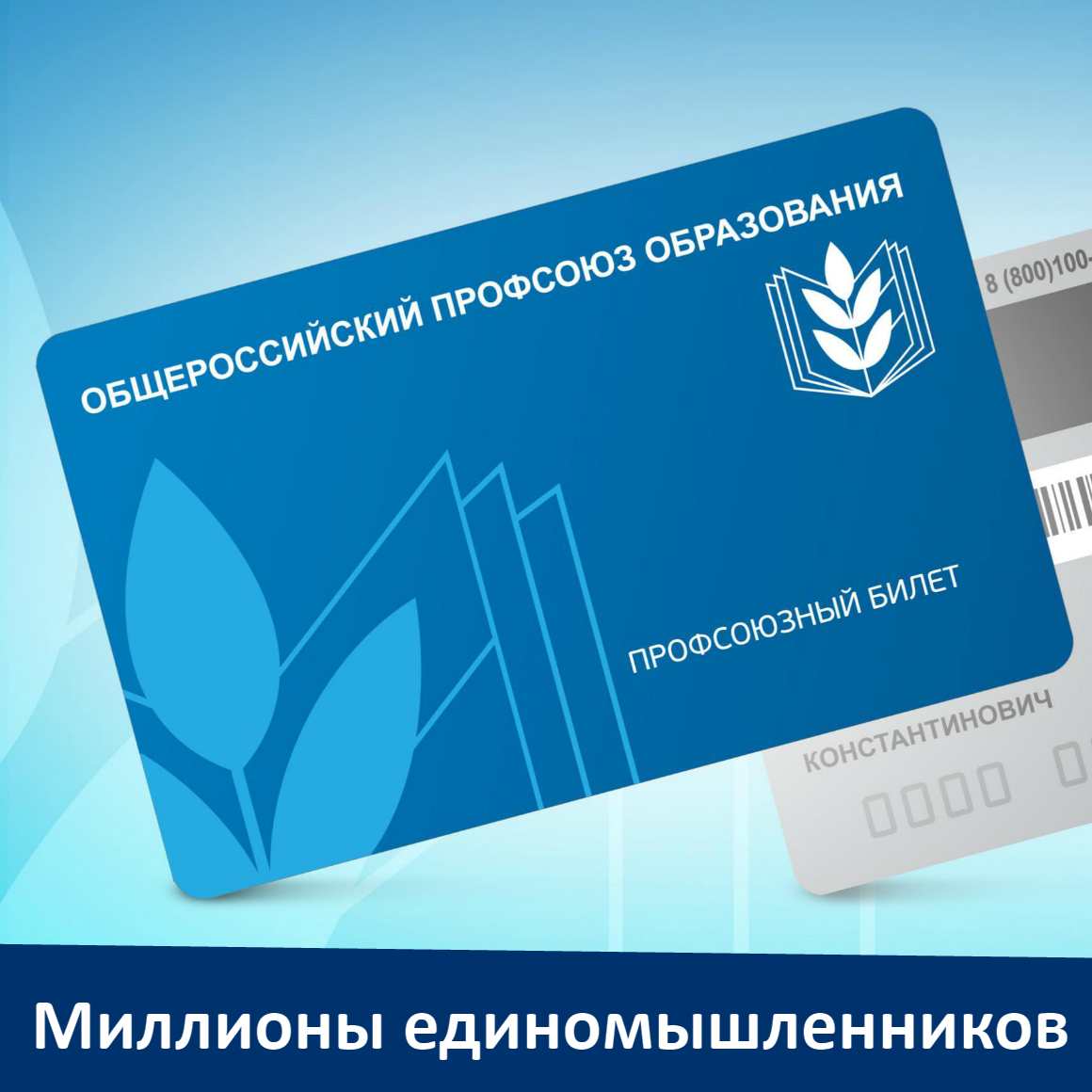 О подготовке статистического отчёта ППО в программе «АИС Единый реестр Общероссийского Профсоюза образования»
Вьюнков Сергей – помощник председателя                             Межрегиональной организации Санкт-Петербурга и Ленинградской области Общероссийского Профсоюза образования
Данные в разделе «Список ЧП»
Чтобы сформировать корректно отчёт по форме 5-СП необходимо, чтобы у всех членов Профсоюза, указанных в разделе «Список ЧП» были заполнены следующие данные:
Пол;
Занятость (работающий, обучающийся, неработающий пенсионер);
Дата рождения (в вкладка «Общие»);
Место работы (в вкладка «Работа»);
Должность (в вкладка «Работа»).

Чтобы внести данные о месте работы (совпадает у всех членов Профсоюза одной первички) и должности (программе надо понимать, кто педагогический работник, а кто – нет), можно воспользоваться инструментом «Групповая обработка»
Групповая обработка:
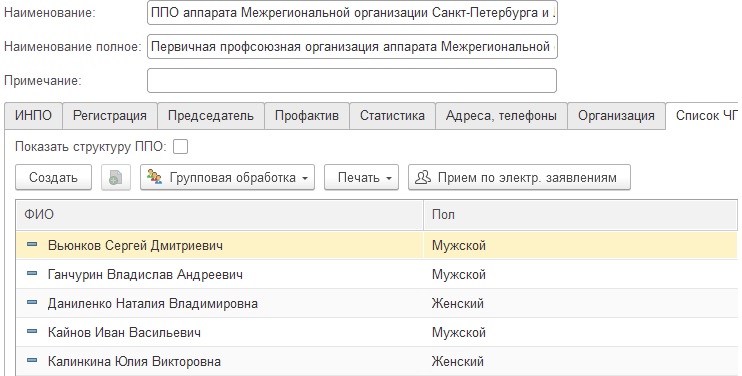 1 раз левой кнопкой мышки кликаем по любому члену Профсоюза, чтобы его строчка загорелась желтым цветом, затем нажимаем на клавиатуре сочетание клавиш «Ctrl» и «A» (латинская «А»)
01.01.2024
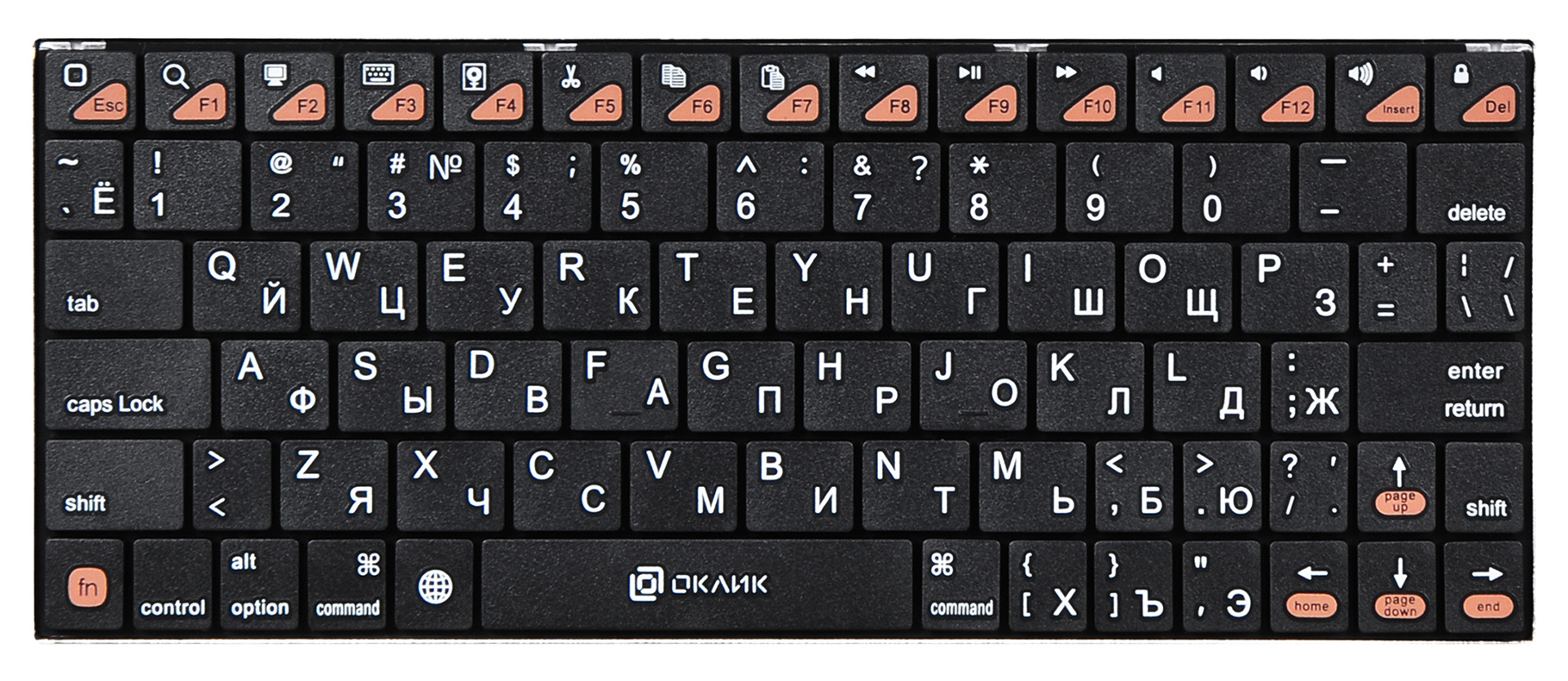 Групповая обработка:
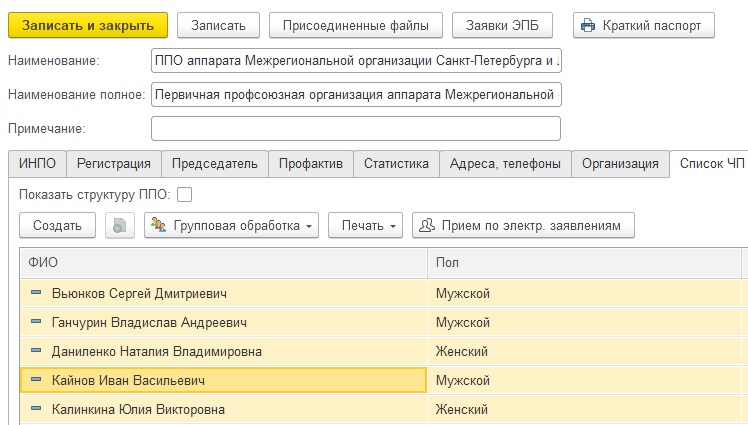 Если Вы сделали всё правильно, все члены Профсоюза загорятся желтым цветом, как на картинке слева
Групповая обработка:
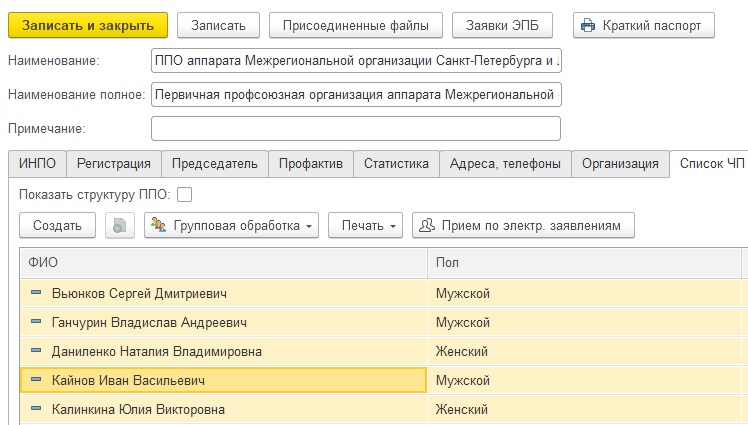 Нажимаем 1 раз левой кнопкой мышки на кнопку «Групповая обработка», после чего выпадает список доступных действий.
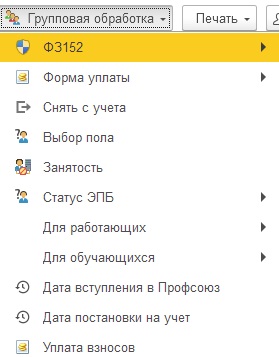 Для подготовки статистического отчёта нам понадобятся 2 функции:




Для «Работающих» - «Место работы» и «Должность».
Проставление «Места работы»
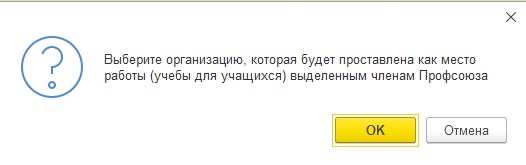 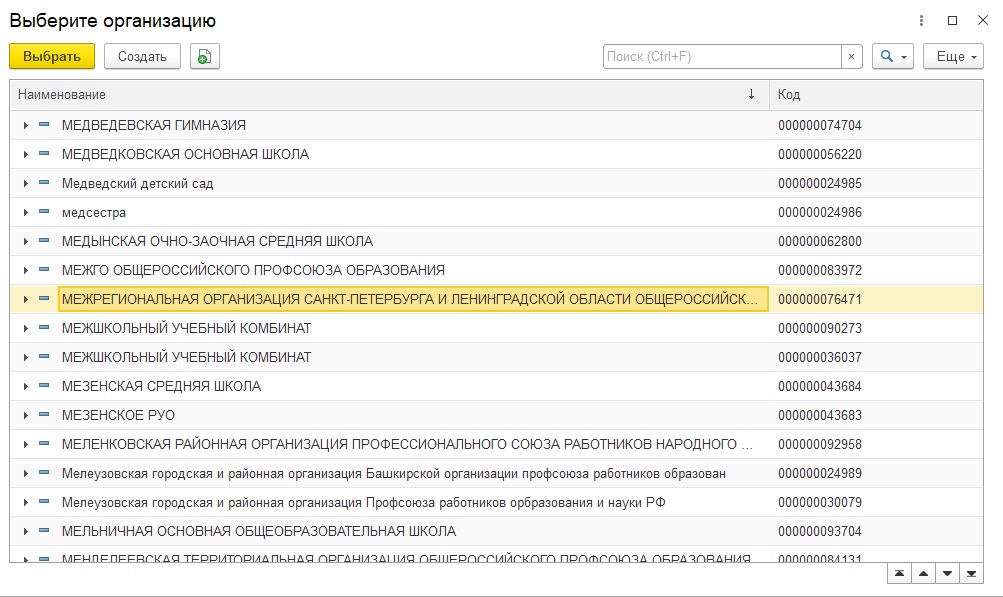 Проставление «Должности»
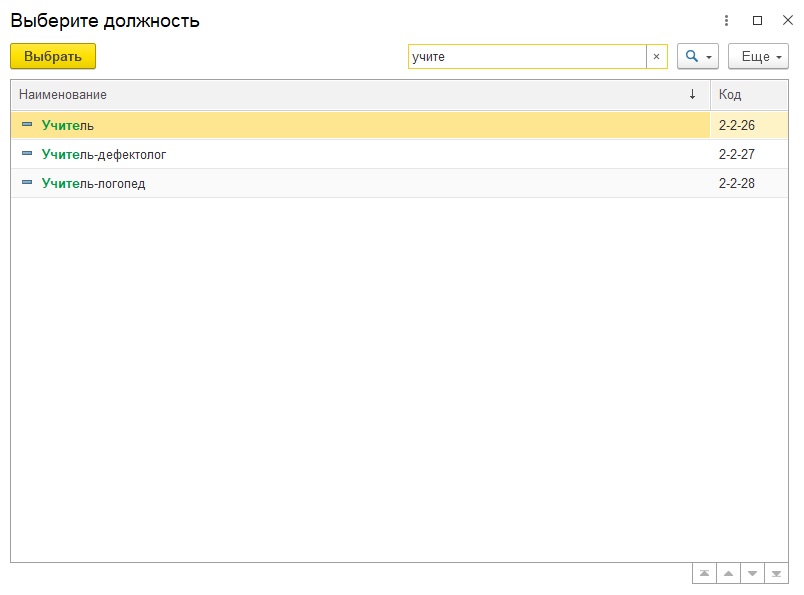 Вводим клавиатурой, чтобы не искать в списке должностей
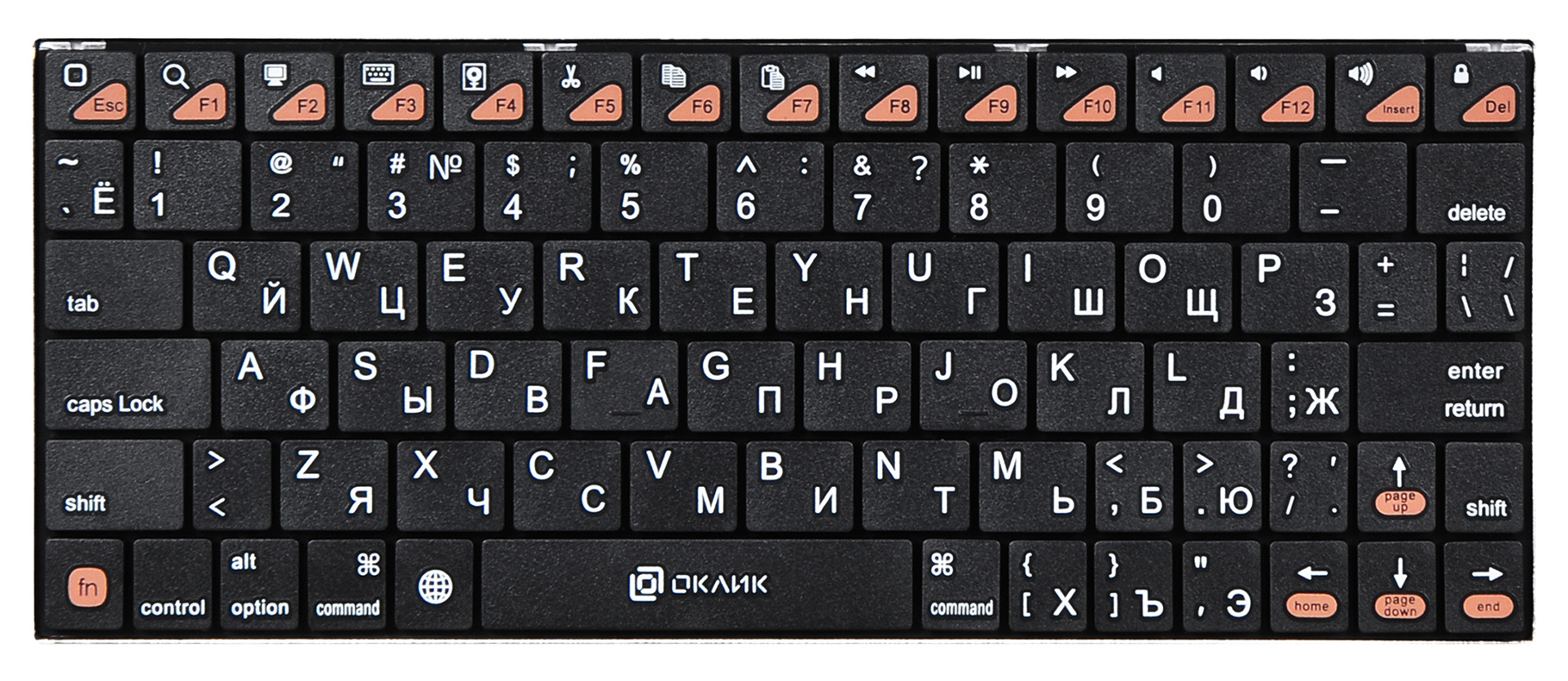 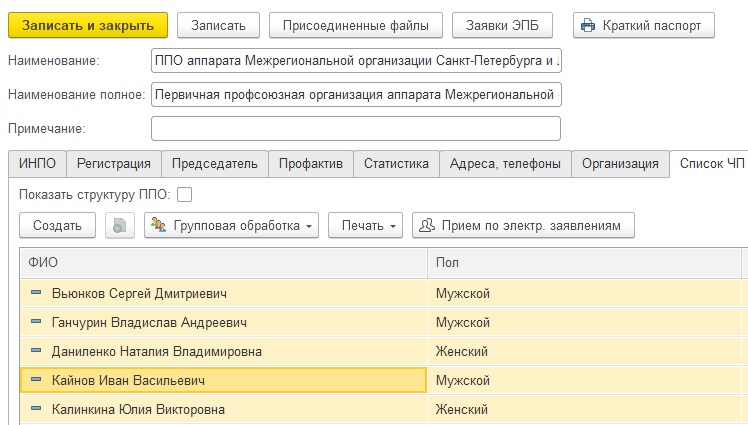 Конечно же, в первичной профсоюзной организации могут состоять не только учителя или воспитатели. Поэтому, если нам нужно снять выделение кого-то из людей, мы зажимаем клавишу «Ctrl», а затем кликаем 1 раз левой кнопкой мышки по людям, которых надо исключить из групповой обработки
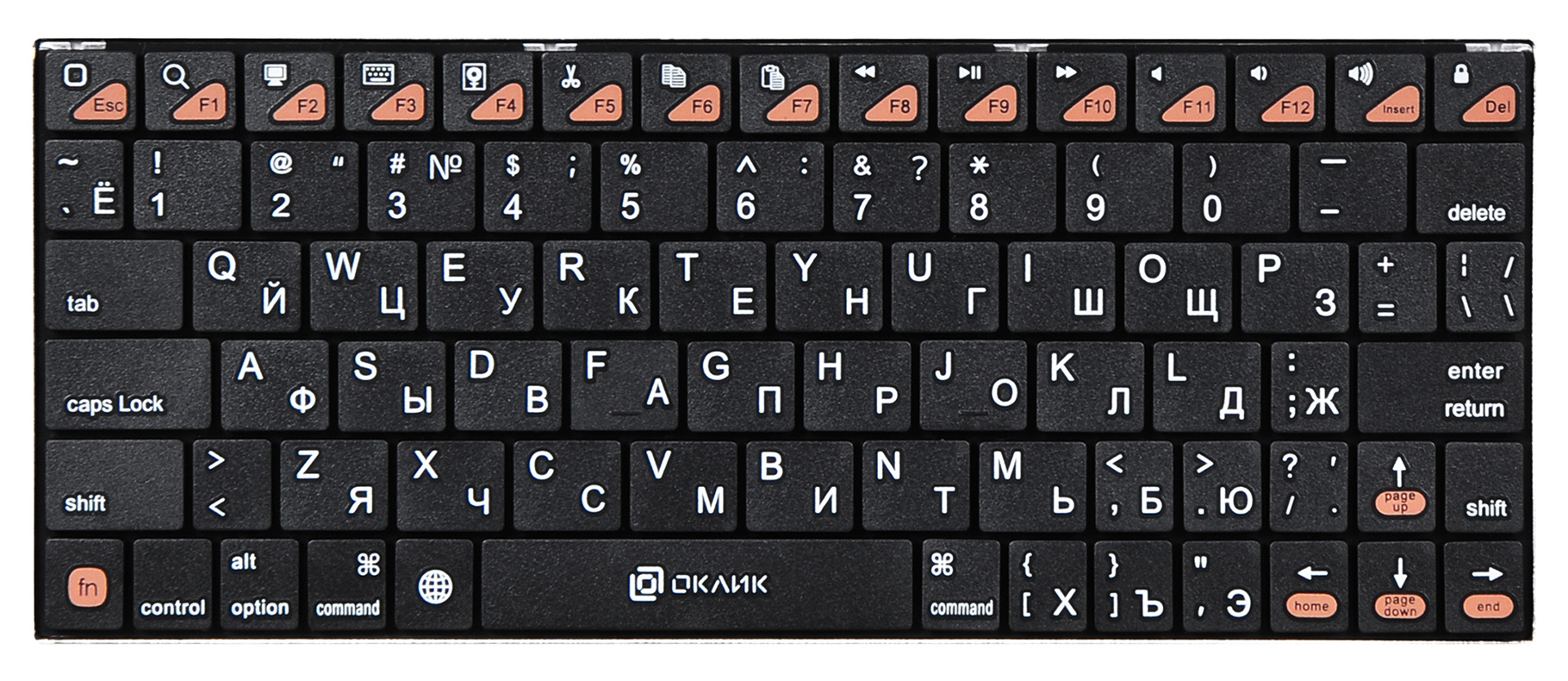 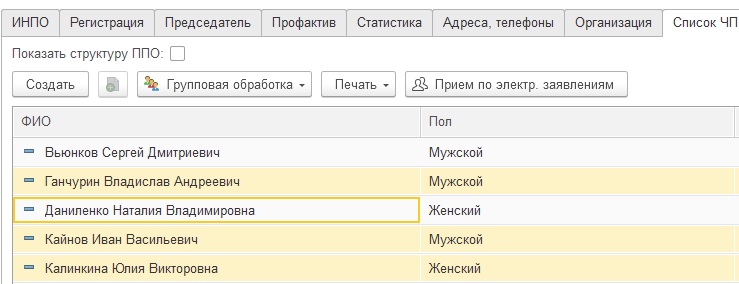 Если все получилось, то исключенные из групповой обработки люди перестанут гореть желтым цветом
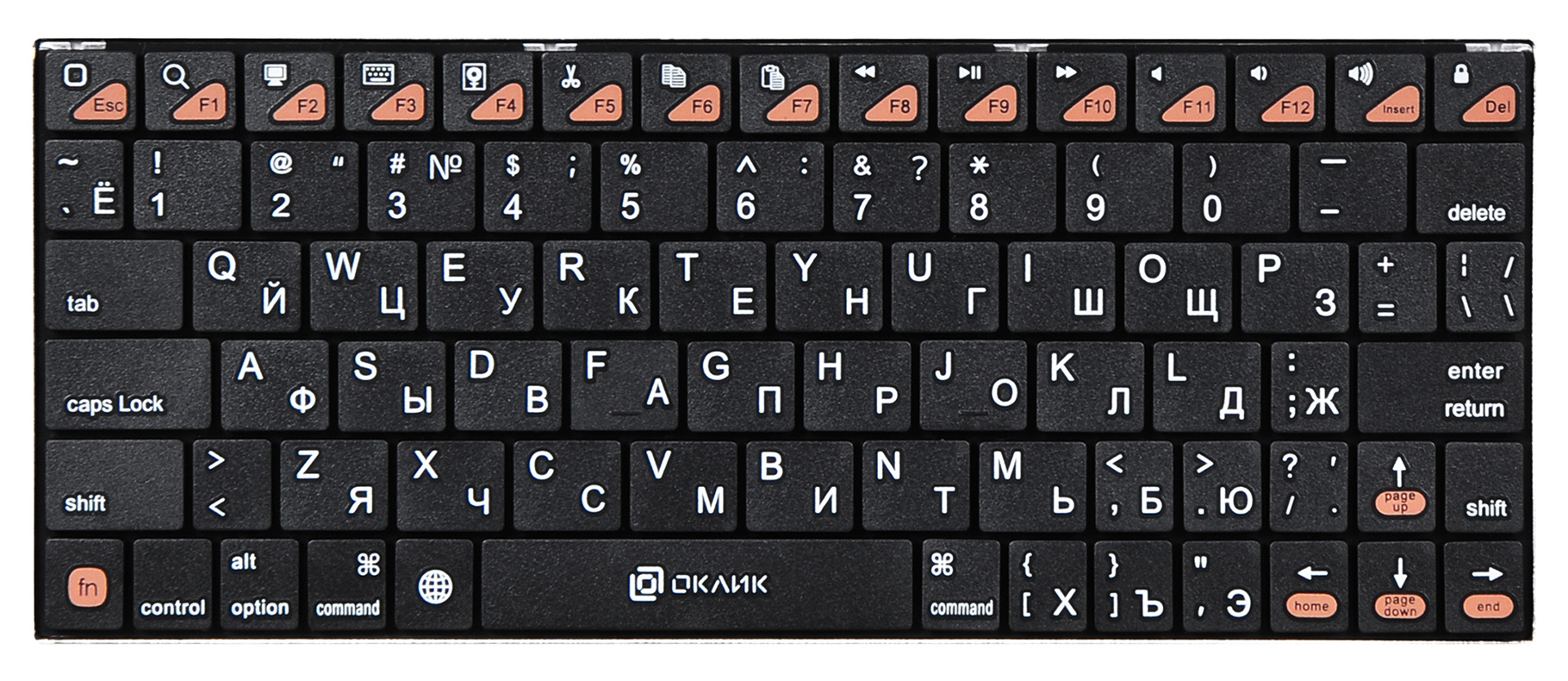 Первая глава статотчёта – откуда данные?
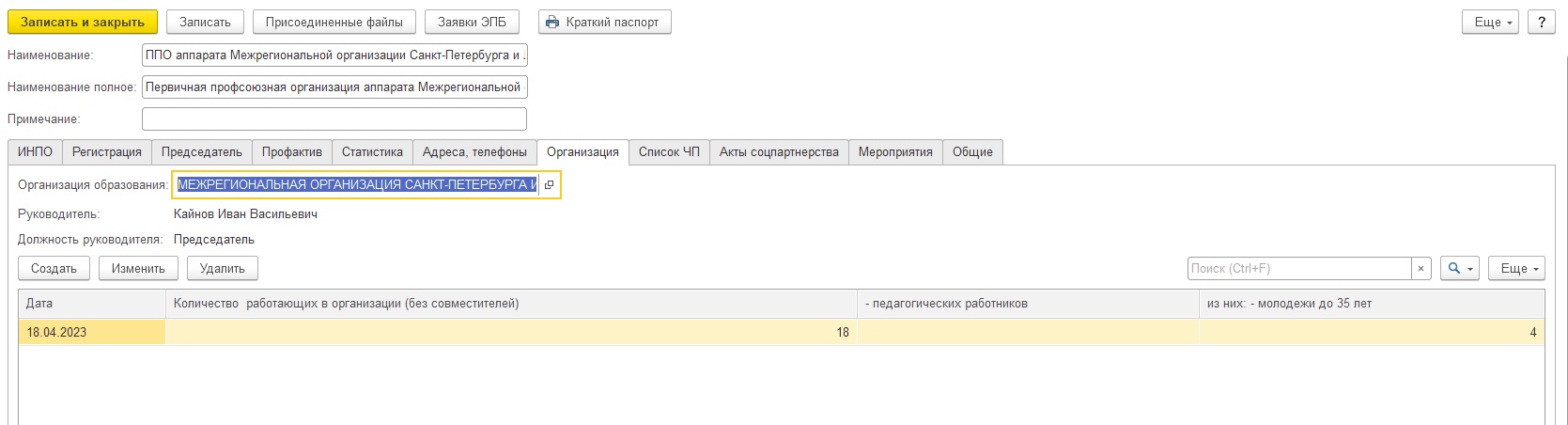 Нажимаем 1 раз левой кнопкой мышки на вкладку «Организация», затем на кнопку «Создать».
Первая глава статотчёта – откуда данные?
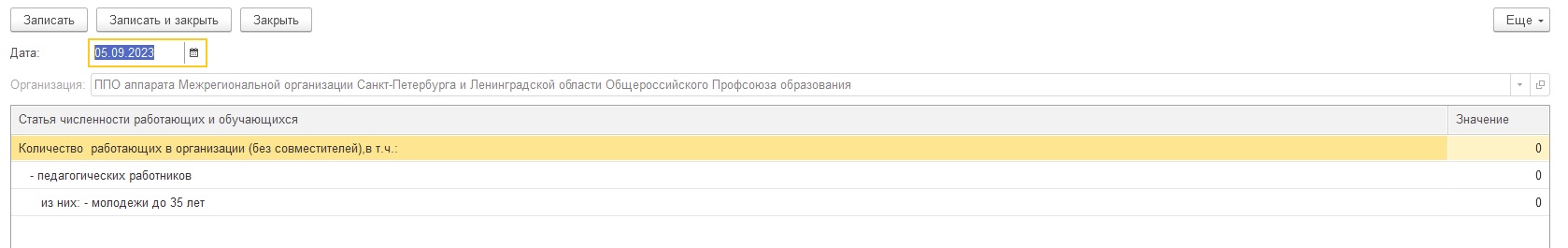 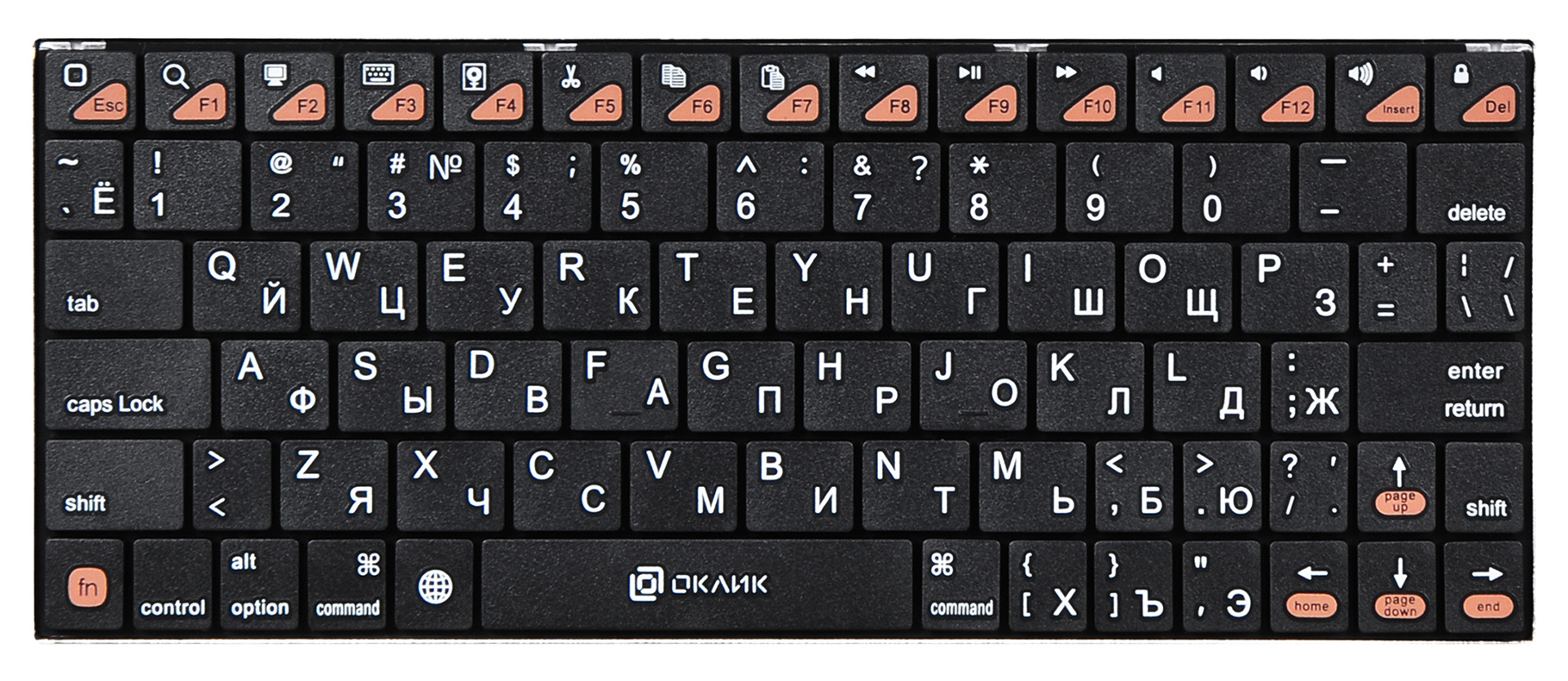 Вводим клавиатурой количественные данные,
затем нажимаем «Записать и закрыть».

Обратите внимание на строчку «Дата», в нее
необходимо вписать дату, предшествующую сроку
отчета. 

То есть, если делаем статотчет на 01 октября, то самая поздняя дата для нас для заполнения данных о работниках – 30 сентября!
Глава «Профактив»
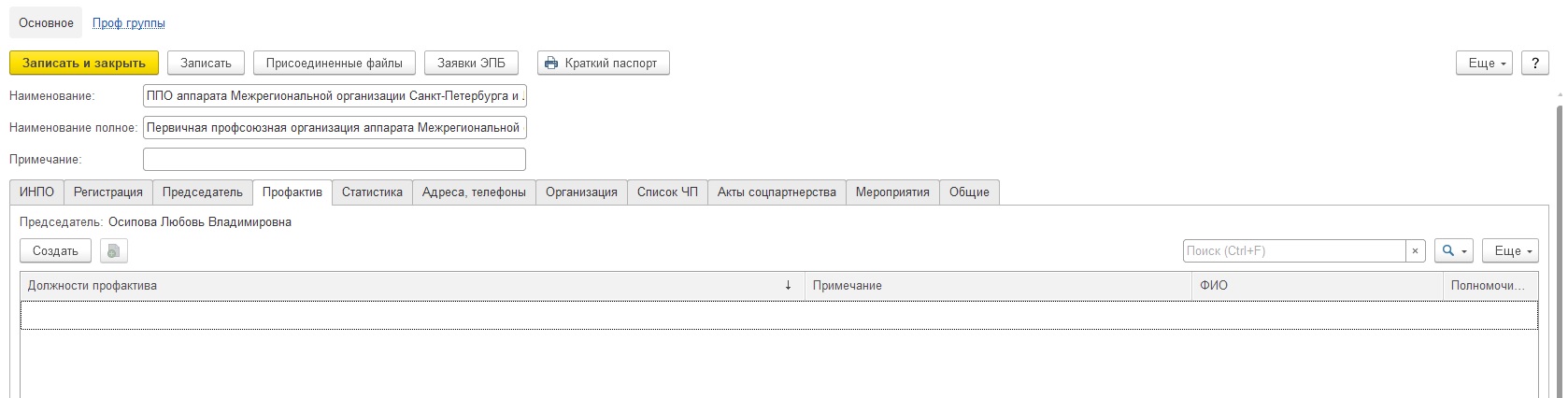 Нажимаем 1 раз левой кнопкой мышки на вкладку «Профактив», затем на кнопку «Создать».
Глава «профактив»
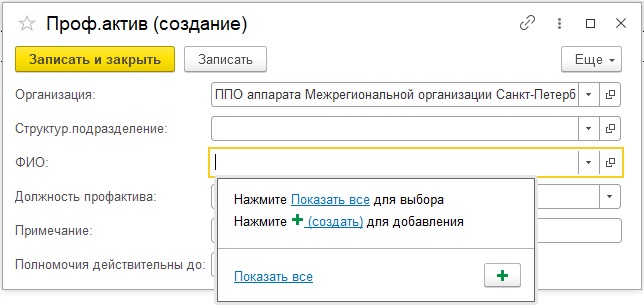 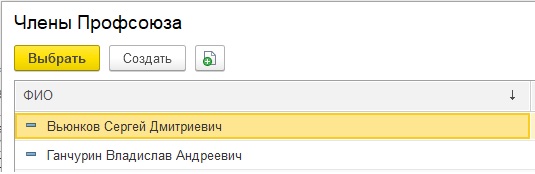 В открывшемся окне 1 раз левой кнопкой мышки кликаем по пустому окну в графе «ФИО», выбираем «Показать все», находим во всплывшем списке членов Профсоюза нужного и 2 раза кликаем по нему левой кнопкой мышки.
Глава «профактив»
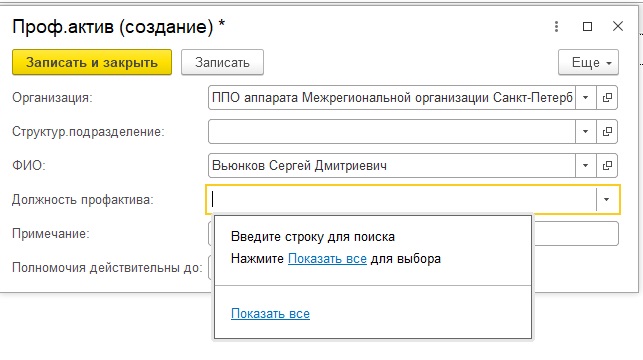 Теперь кликаем 1 раз левой кнопкой мышки по пустому окну в графе «Должность профактива», выбираем «Показать все».
Глава «профактив»
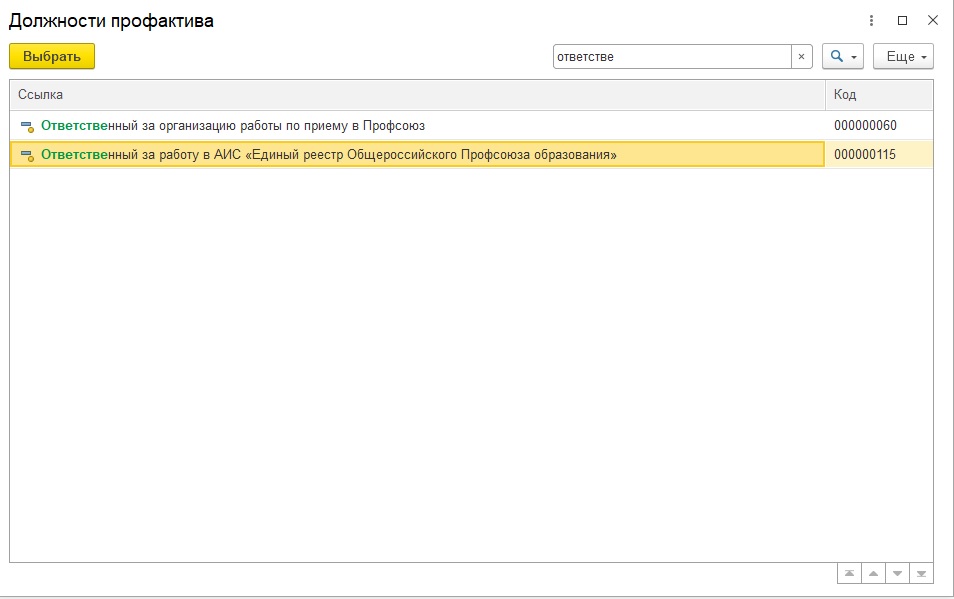 Здесь можно найти нужную профсоюзную должность в списке, либо ввести ее в поисковой строке клавиатурой, затем дважды кликнуть левой кнопкой мышки по выбранной должности.
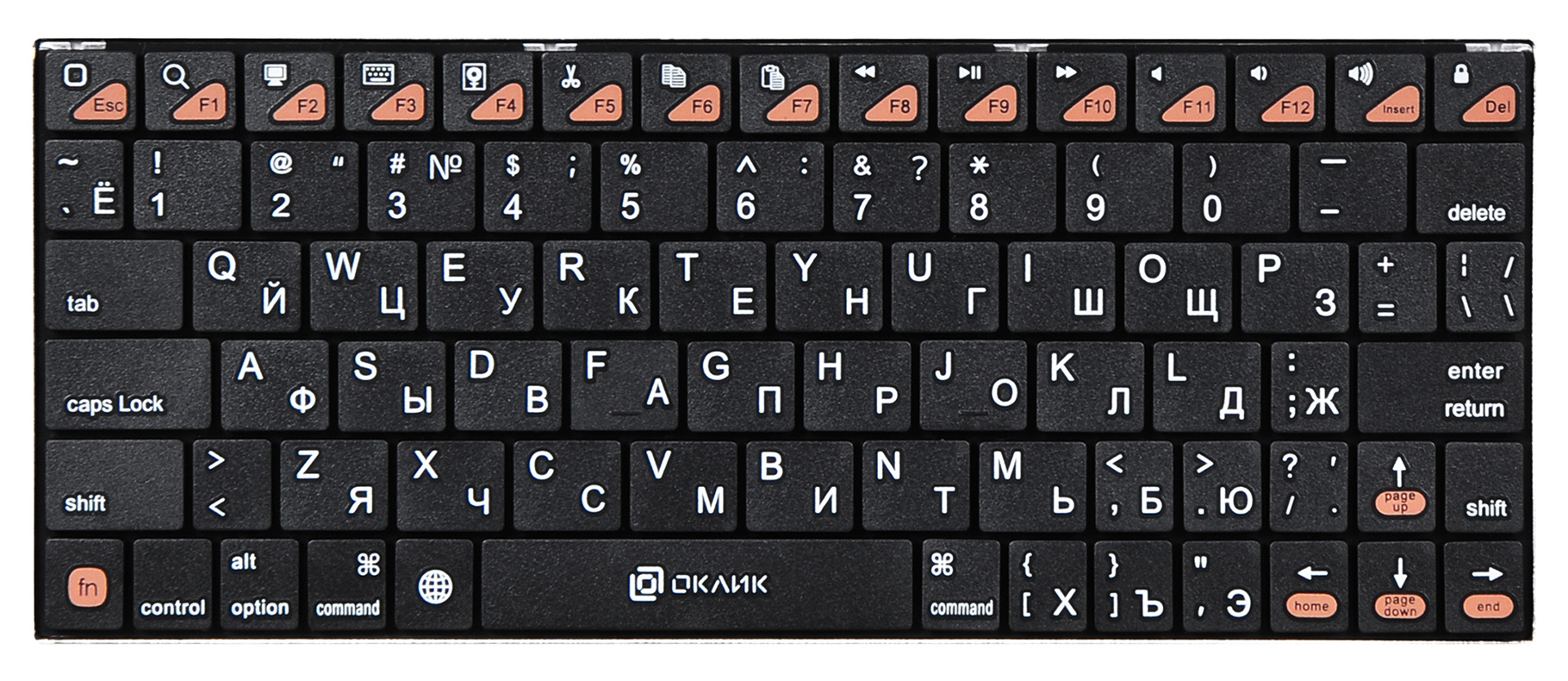 Глава «профактив»
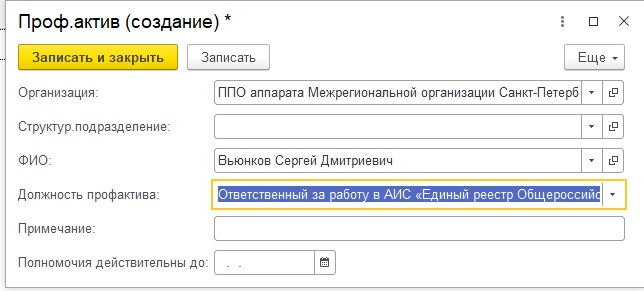 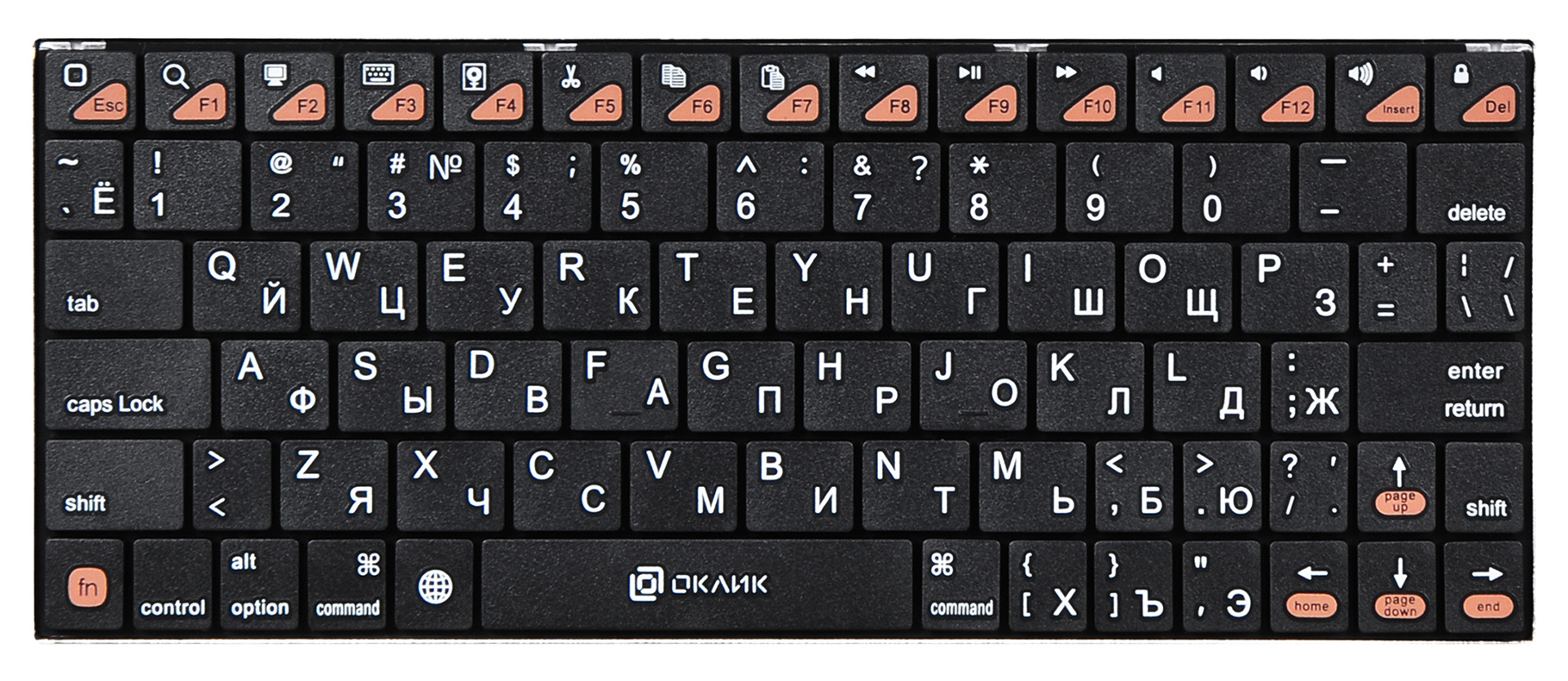 Клавиатурой прописываем дату окончания полномочий данной должности, затем кликаем левой кнопкой мышки на кнопку «Записать и закрыть»
Глава «профактив»
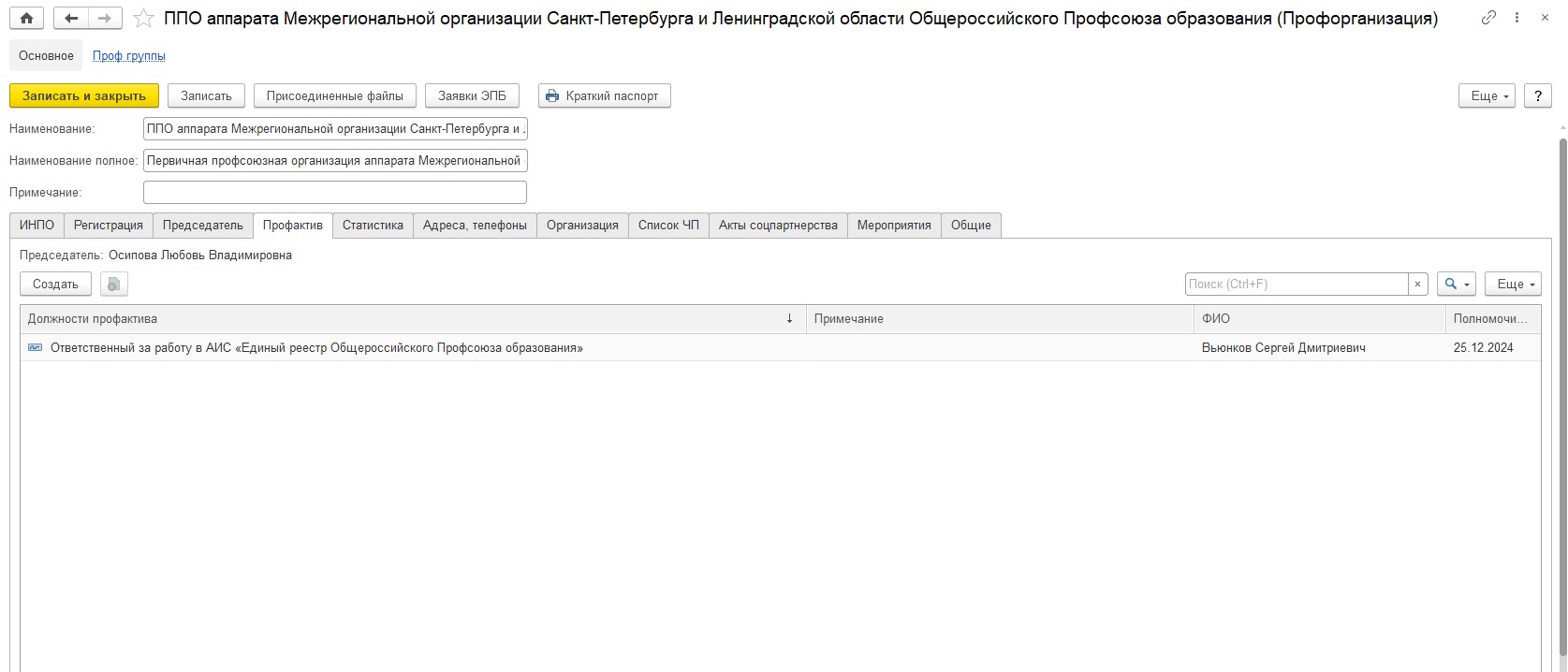 Важное примечание: в программе «Председатель ППО» и «Заместитель председателя ППО» должен быть еще и «Членом профсоюзного комитета», а «Председатель контрольно-ревизионной комиссии» – «Членом контрольно-ревизионной комиссии», при этом программа не «задвоит» этих людей. Сейчас программа автоматически добавляет председателя ППО и КРК в профактиве в качестве членов профсоюзного комитета и членов КРК соответственно. Также председатель и заместитель председателя ППО при наличии президиума должны быть указаны как его члены.
Клавиатурой прописываем дату окончания полномочий данной должности, затем кликаем левой кнопкой мышки на кнопку «Записать и закрыть»
Глава «профактив»
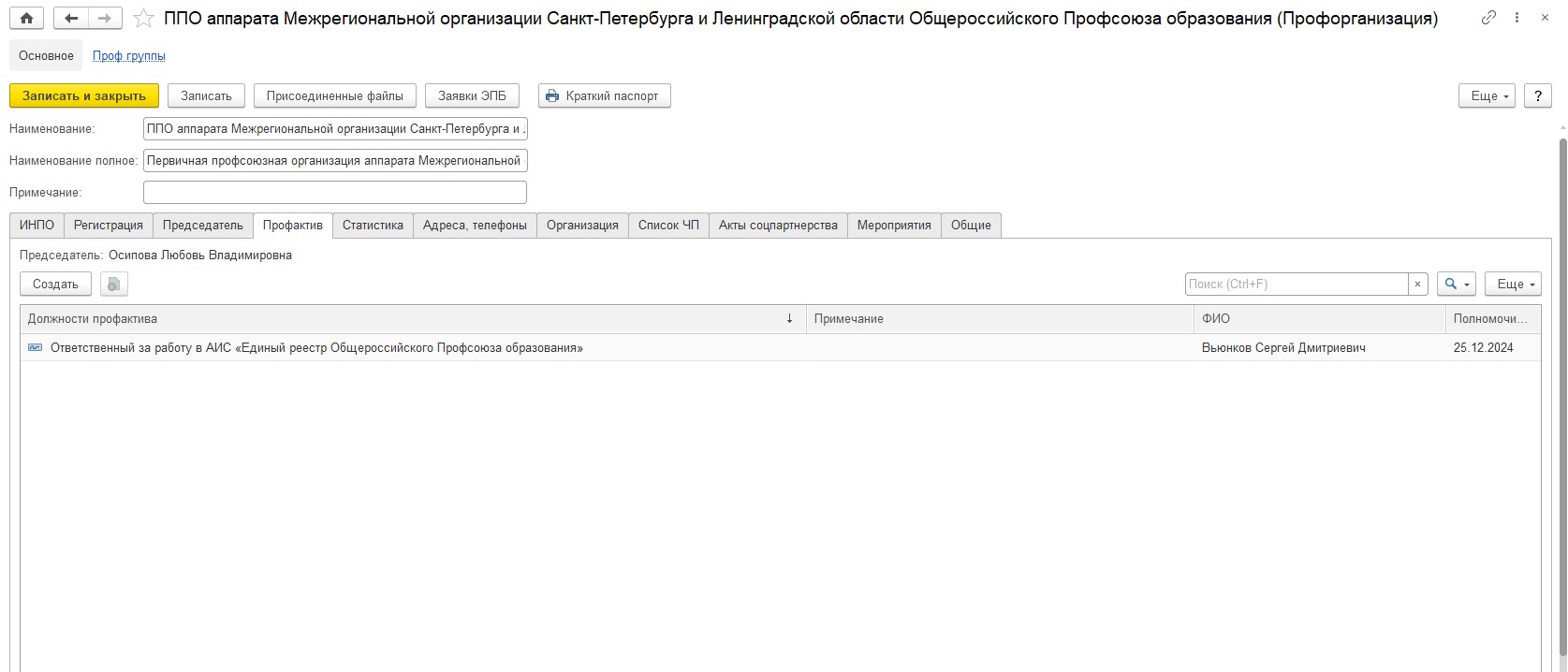 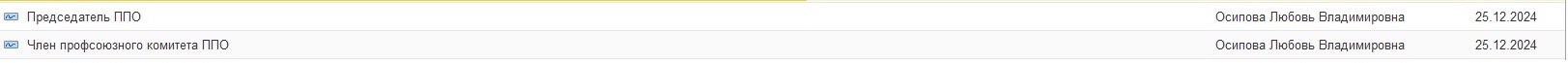 Клавиатурой прописываем дату окончания полномочий данной должности, затем кликаем левой кнопкой мышки на кнопку «Записать и закрыть»
А как создать отчёт по форме 5-СП?
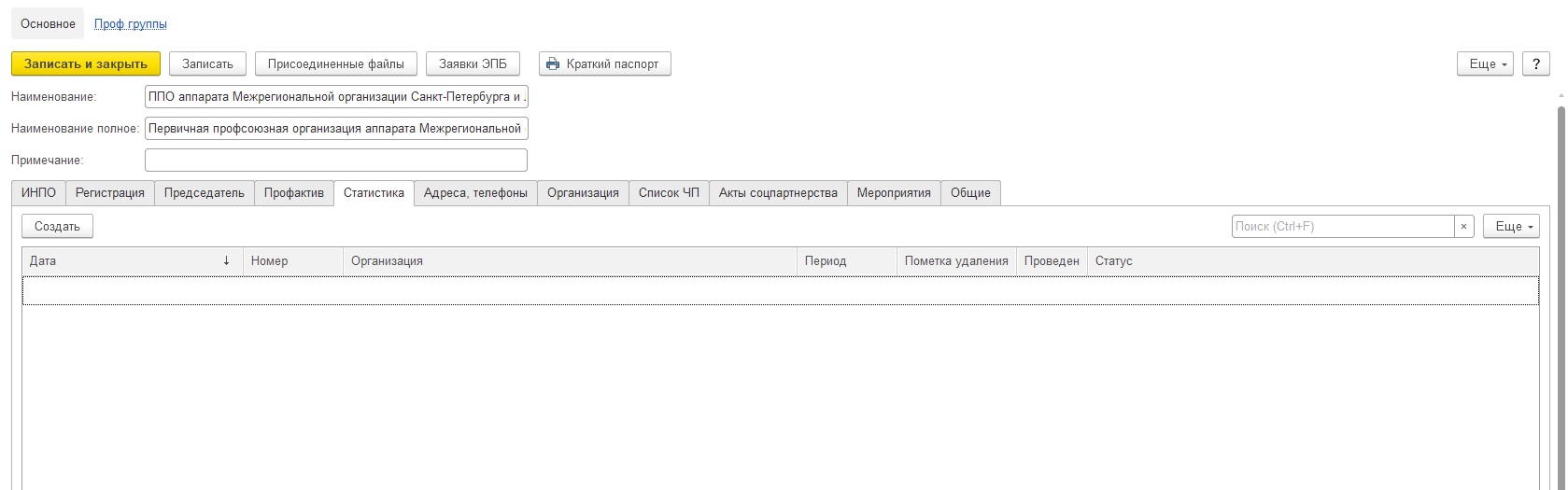 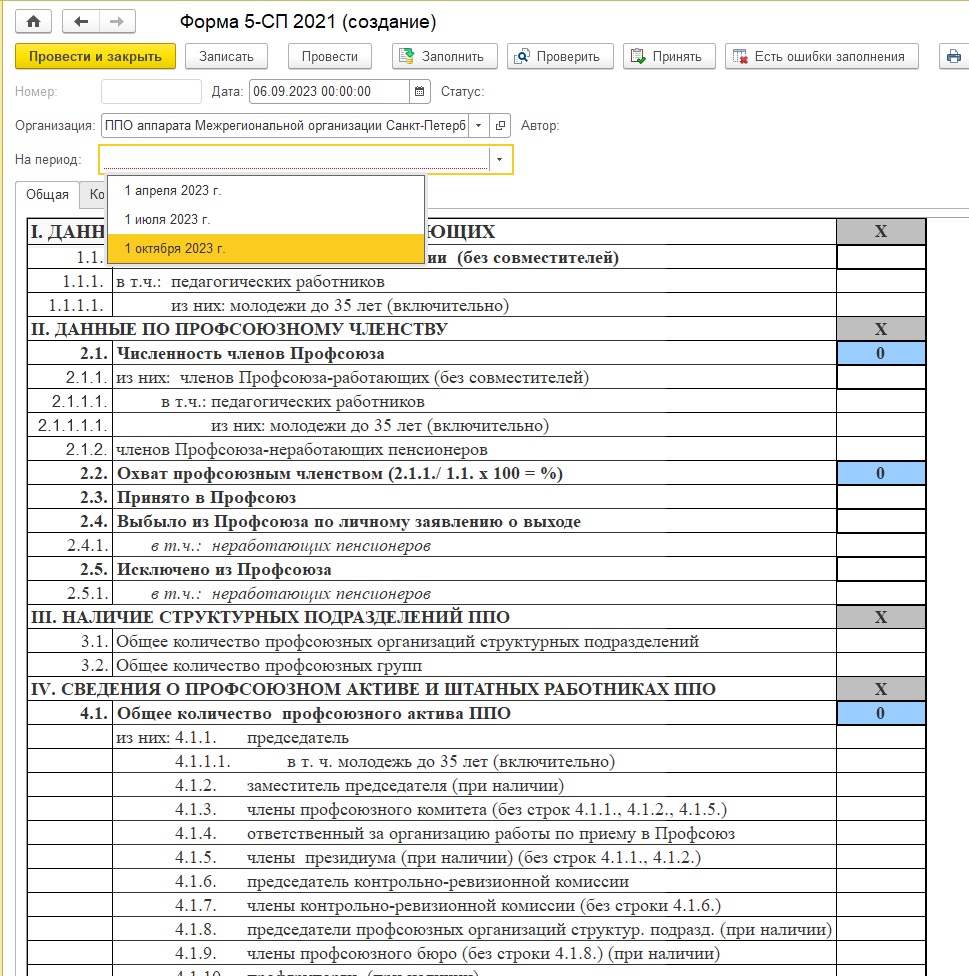 2
3
1
Спасибо за внимание!